Zotero
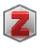 Бесплатно
(как отдельно так и в Chrom, Firefox)
Удобно (встраивается в Word)
Поддерживает основные западные библиографические стандарты (APA и множество других)
Шаг 1. Установка FireFox
http://www.mozilla.org/ru/firefox/fx/#desktop







Кстати, FireFox лучший броузер для LMS
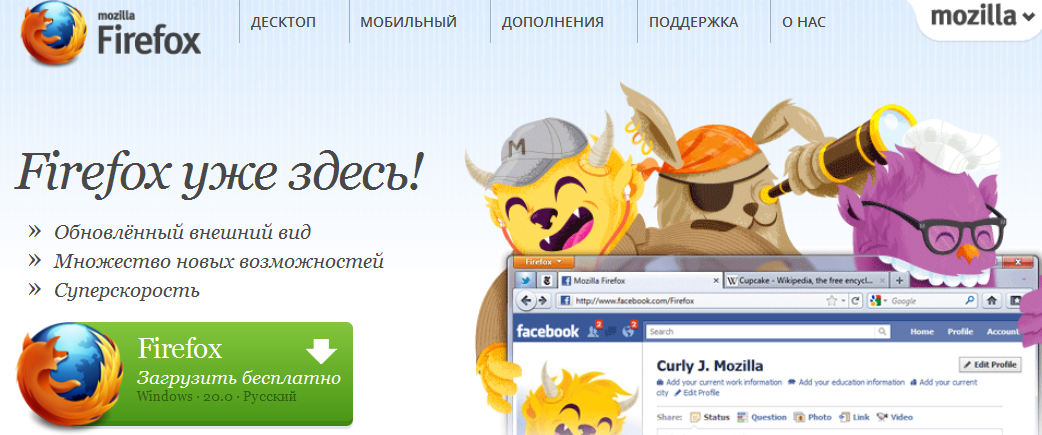 Шаг 2. Установка Zotero
http://www.zotero.org/
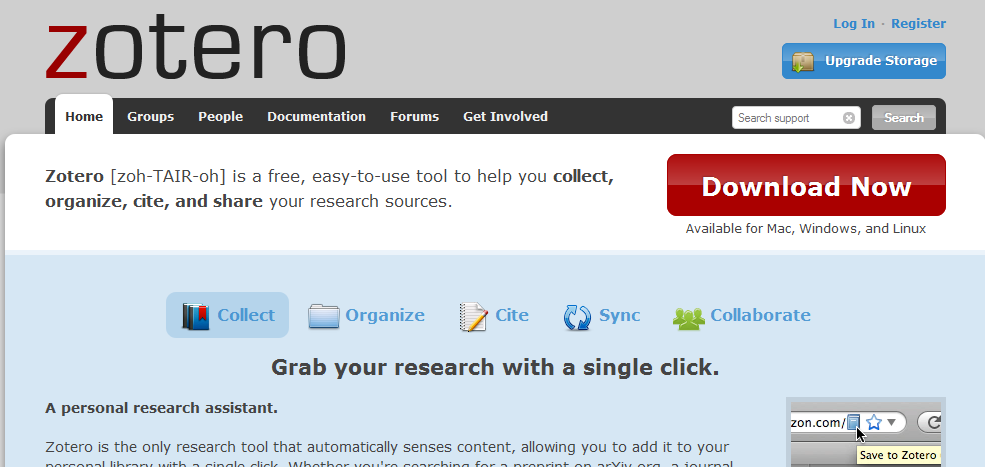 Шаг 3. Установка панели Word
http://www.zotero.org/support/word_processor_plugin_installation
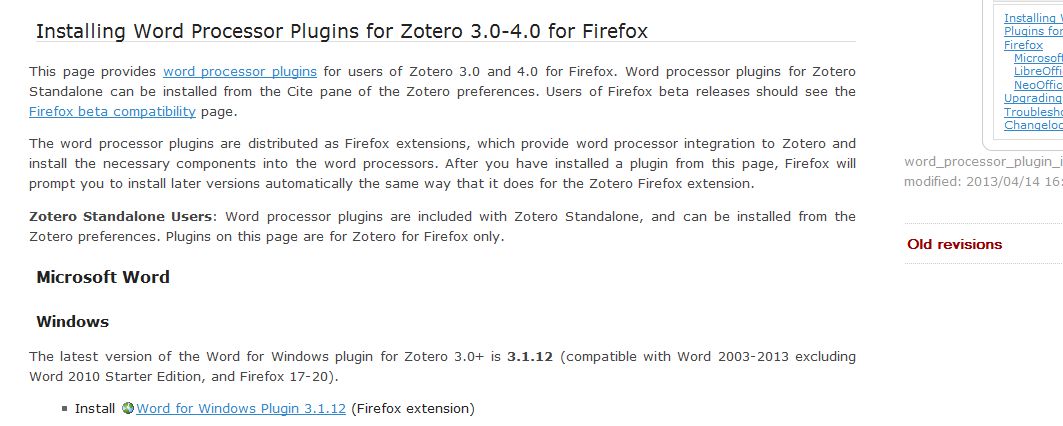 Шаг 4. Проверка работы
Меню: Надстройки
Значки интеграции с Zotero
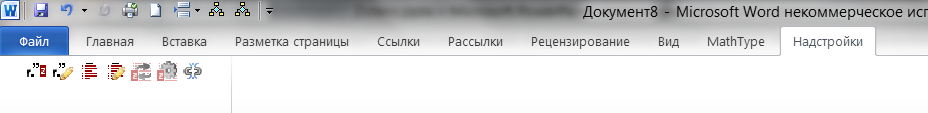 Шаг 5. Создание библиотеки
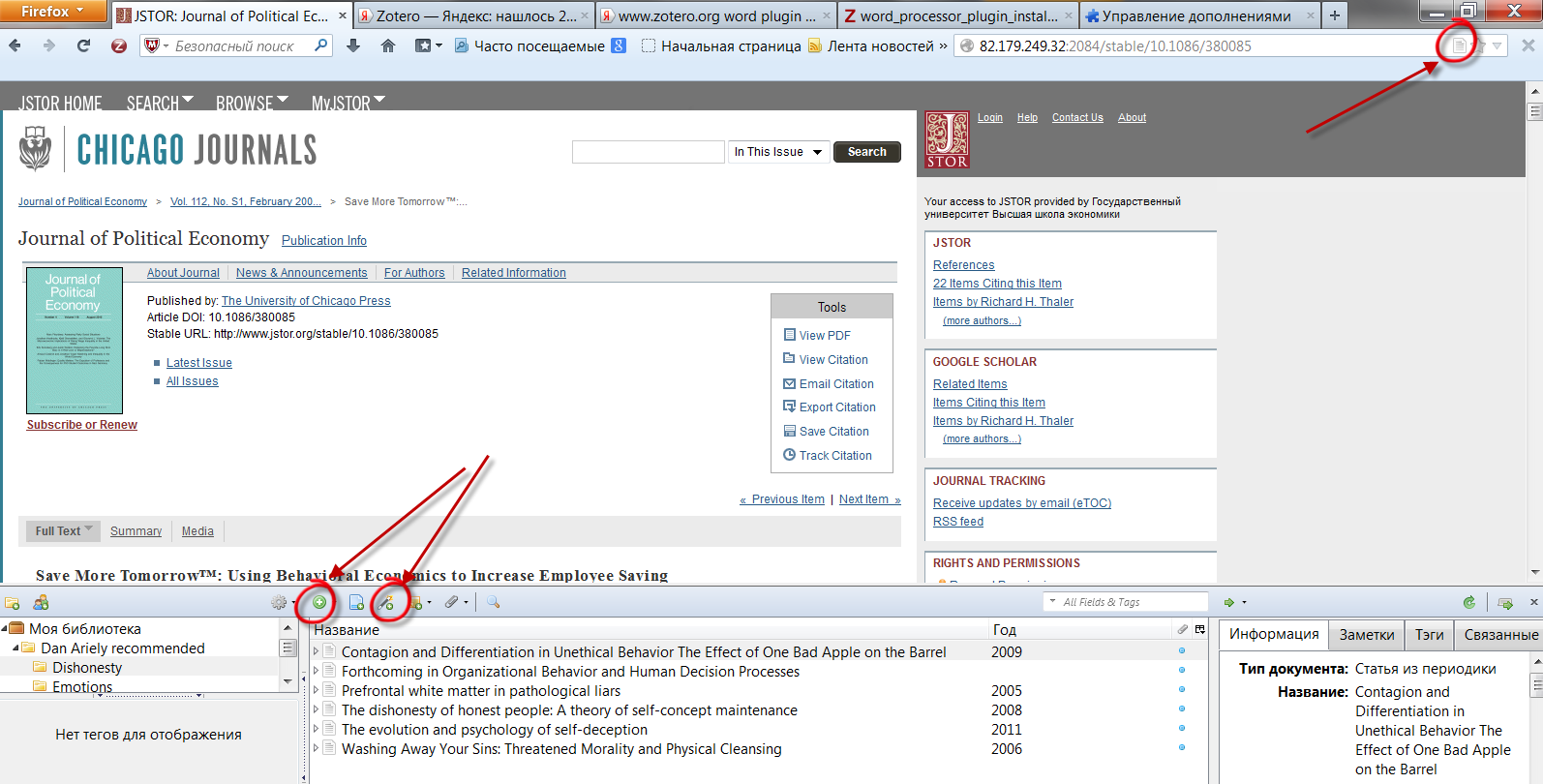 Шаг 6. Использование ссылки
Нахождение источника
 

“” (Moffitt et al., 2011)
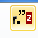 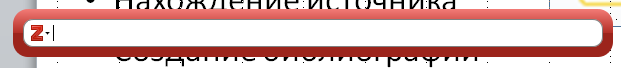 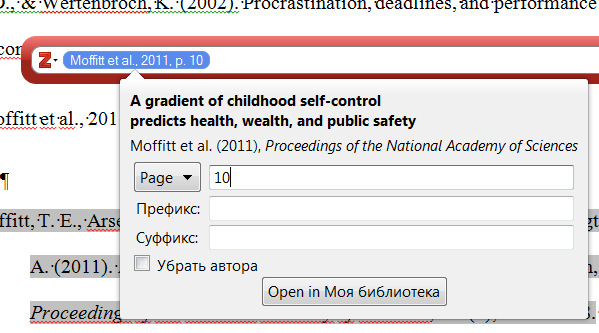 Шаг 7. Создание библиографии
Создание библиографии
Moffitt, T. E., Arseneault, L., Belsky, D., Dickson, N., Hancox, R. J., Harrington, H., … Caspi, A. (2011). A gradient of childhood self-control predicts health, wealth, and public safety. Proceedings of the National Academy of Sciences, 108(7), 2693–2698. doi:10.1073/pnas.1010076108